Office of the Legislative AuditorState of Minnesota
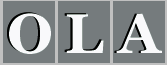 Minnesota Health Insurance Exchange (MNsure)
February  2015
Overall Conclusions
MNsure’s failures in its first year outweighed its achievements
Consumers liked many products available through MNsure, but their experience with MNsure’s website and call center was unacceptable
There should be clearer accountability for MNsure and its enrollment system
2
Health Insurance Exchanges
Authorized by Affordable Care Act
Provide information on insurance products so consumers can compare coverage, costs, and other features
13 states—including Minnesota—are operating their own exchanges this year
ACA tax credits and subsidies are only available to people who purchase through an exchange
3
MNsure Characteristics
Seven-member governing board, appointed by governor
FY 2015:  $119 million budget
Different from many other state agencies
Exempt from various laws related to rulemaking, procurement, and oversight by MN.IT
4
MNsure Enrollment System
Built with $189 million in federal funds
Can enroll people in either commercial insurance or public health care programs
DHS is held accountable for eligibility decisions for public programs—thus, a large stake in MNsure’s system
5
Implementation Problems:  Time
Late start getting first federal grant
Three years to get statutory authorization for exchange
Problems with vendor selection and vendor performance
Late federal rules
Limited ability to postpone “go-live” date of October 1, 2013
6
Timeline for MNsure Development
MNsure  enrollment starts
ACA passes
October 2013
March 2010
7
Later Planning Grant Than Most States
MNsure  enrollment starts
ACA passes
48 states
MN
October 2013
March 2010
8
Legislation Didn’t Pass Until 2013
MNsure  enrollment starts
ACA passes
State legislation
October 2013
March 2010
9
Board Assumed Control Very Late
MNsure  enrollment starts
ACA passes
Full authority for MNsure Board
October 2013
March 2010
10
Implementation Problems:  Agency Execution
MNsure made limited use of state technology experts
Inadequate testing
“Red flags” prior to launch not adequately communicated to key officials
Efforts to fix problems created new ones
11
Impact of MNsure Technical Problems
Widespread consumer frustration and enrollment problems
DHS deferred eligibility redeterminations for people in public programs
Counties and insurers could not effectively and efficiently manage cases
Example:  Counties can’t determine number of Medical Assistance cases they have, and making changes to cases takes longer than it did before
12
Many Enrolled, But the Target Was Flawed
Adjusted Target
Actual:  186,000
Target:  135,000
13
Enrollments Through March 2014
Commercial Enrollments Through MNsure in First Year
Most common enrollee age:  55 to 64
Most common “metal level:”  Silver
Most common insurer:  PreferredOne
Race/ethnicity:  Inadequate data
40+ percent got tax credits (median of $154 per month)
Enrollment weaker in northwest and southwest parts of the state
14
Unclear Impact on Number of Uninsured
State’ s number of uninsured dropped by 181,000 from September 2013 to May 2014
Possible factors:  
Expansion of Medicaid
ACA requirement to have insurance
Efforts by MNsure
Survey:  28 percent of commercial enrollees through MNsure were previously uninsured
15
User Experience Was Mixed
Negative
Long, complex process
Serious technical problems
Difficult application questions
Inadequate consumer notifications
Positive
More satisfaction than dissatisfaction with products purchased
Ability to narrow choices based on product features
16
Customer Service was Poor
Consumers often had long wait times on the phone; one-third of calls were abandoned
No contractwith a back-upcall center for first severalmonths 
Callers dissatisfied with quality of information from customer service agents
17
Consumer Assisters Needed Clearer Roles and Had Insufficient Oversight
Assisters:  navigators, brokers, and certified application counselors
Little MNsure oversight of grants to organizations that employed navigators
Some consumers referred from one assister to another
Brokers helped enroll many consumers for which they received no payment
18
Options for Addressing Reduced Number of Brokers
“Universal appointment”:  Any broker certified by MNsure would be appointed to sell any product sold through MNsure
Compensate brokers for enrollment of individuals in public programs
19
Governance:  MNsure Board
MNsure is one of few major state agencies headed by a board
Board lacked full authority until five weeks before MNsure started enrolling consumers
Board developed internal policies, but some not implemented
20
Governance:  MNsure Administrators
Not directly accountable to elected officials
Withheld key information from the board and other top state officials in 2013
Worked hard, but bear considerable responsibility for an exchange that did not live up to expectations
21
Governance:  Enrollment System
Multiple agencies rely on and support MNsure’s online enrollment system
MNsure, DHS, and MN.IT developed a governance structure for this system in late 2014, but it has no formal authority
Agency officials have concerns about who will set priorities
22
[Speaker Notes: What about the governance of the IT enrollment system that MNsure and other agencies built?  Is this MNsure’s system?  Who decides what changes to make?

MNsure and DHS rely very directly on this system—to enroll individuals in commercial insurance and in public programs.  The Office of MN.IT Services built the security parts of this system and becomes responsible for maintaining system components that were built by private vendors.

There was a governance structure for this system during the first half of 2013.  But when technical problems with the system escalated after October 2013, the process for making decisions largely dissolved.  MNsure, DHS, and MN.IT established a new governance structure in late 2014.  There’s an “executive steering committee,” a “change control board,” and some other bodies.  But there are no laws, policies, or interagency agreements that define the duties of these bodies—it’s all very informal.  If leadership in these agencies changes, it’s possible that the governance structure could change, too.

DHS in particular expressed concern to us about the informality of this process.  They would prefer greater clarity about the composition of the governance structure—which will affect the priorities that are set.]
Legislative Recommendations
Amend state law so that governor, rather than MNsure Board, appoints the MNsure CEO
Consider whether the board’s role should be governing or advisory
Establish in statute a governing structure for the enrollment system
Subject MNsure to oversight by MN.IT
23
Data Security and Usability
MN.IT:  MNsure’s data security is strong
System complies with most but not all federal data security standards
MNsure can track who has accessed a person’s data but can’t search broadly for indications of inappropriate access
For management and analysis purposes, MNsure data are difficult to use
24
Conclusions
MNsure overpromised and underperformed
Consumers, insurers, counties, and others have endured considerable difficulty
Long-term viability for MNsure will require better execution and stronger accountability
25
Minnesota Health InsuranceExchange (MNsure) 

is available at:

www.auditor.leg.state.mn.us